DESARROLLO DE UN PROTOTIPO ELECTRÓNICO DE SENSADO QUÍMICO, PARA LA DETECCIÓN 2,4,6-TNT Y PÓLVORA EN BASE DOBLE, EN UN AMBIENTE CONTROLADO
Presentado por:
Capt. De Com. López Patricio
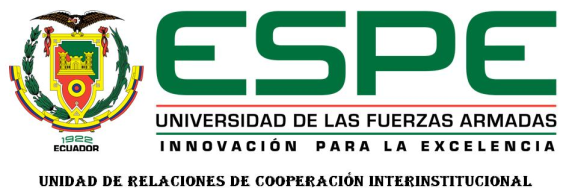 Capt. López Patricio
1
30/SEP/2016
e-Nose
30/SEP/2016
Capt. López Patricio
2
e-Nose
30/SEP/2016
Capt. López Patricio
3
e-Nose
30/SEP/2016
Capt. López Patricio
4
e-Nose
30/SEP/2016
Capt. López Patricio
5
e-Nose
Fuente: (Ministerio de Coordinación de Seguridad, 2013)
(Secretaría General del Consejo General de Seguridad, 2013
30/SEP/2016
Capt. López Patricio
6
e-Nose
30/SEP/2016
Capt. López Patricio
7
e-Nose
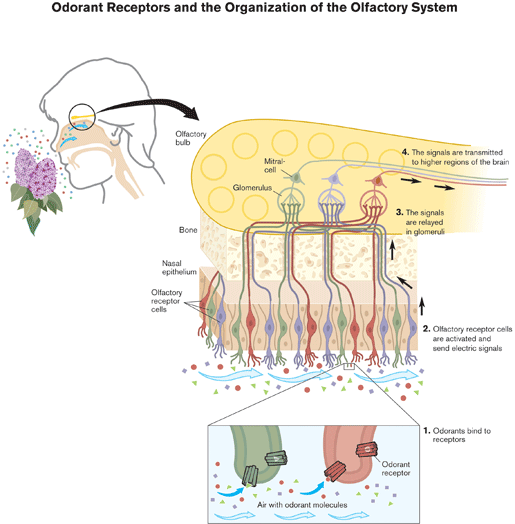 Funcionamiento olfativo Biológico
Tema de la presentacion
Autor de la presentación
8
e-Nose
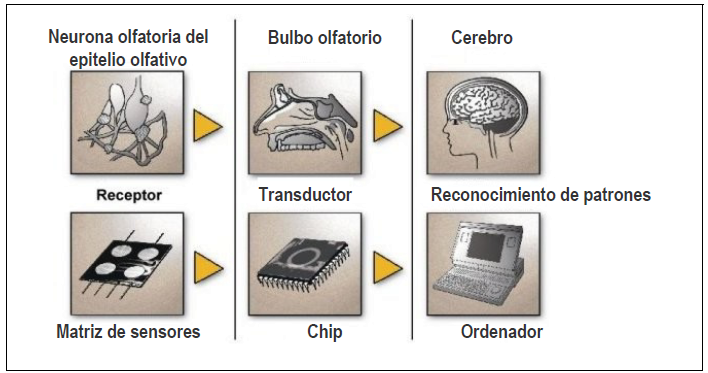 Sistema olfativo Biológico vs e-Nose
Tema de la presentacion
Autor de la presentación
9
e-Nose
30/SEP/2016
Capt. López Patricio
10
e-Nose
30/SEP/2016
Capt. López Patricio
11
e-Nose
30/SEP/2016
Capt. López Patricio
12
e-Nose
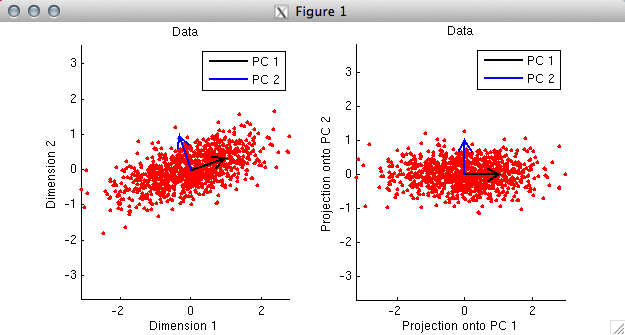 30/SEP/2016
Capt. López Patricio
13
e-Nose
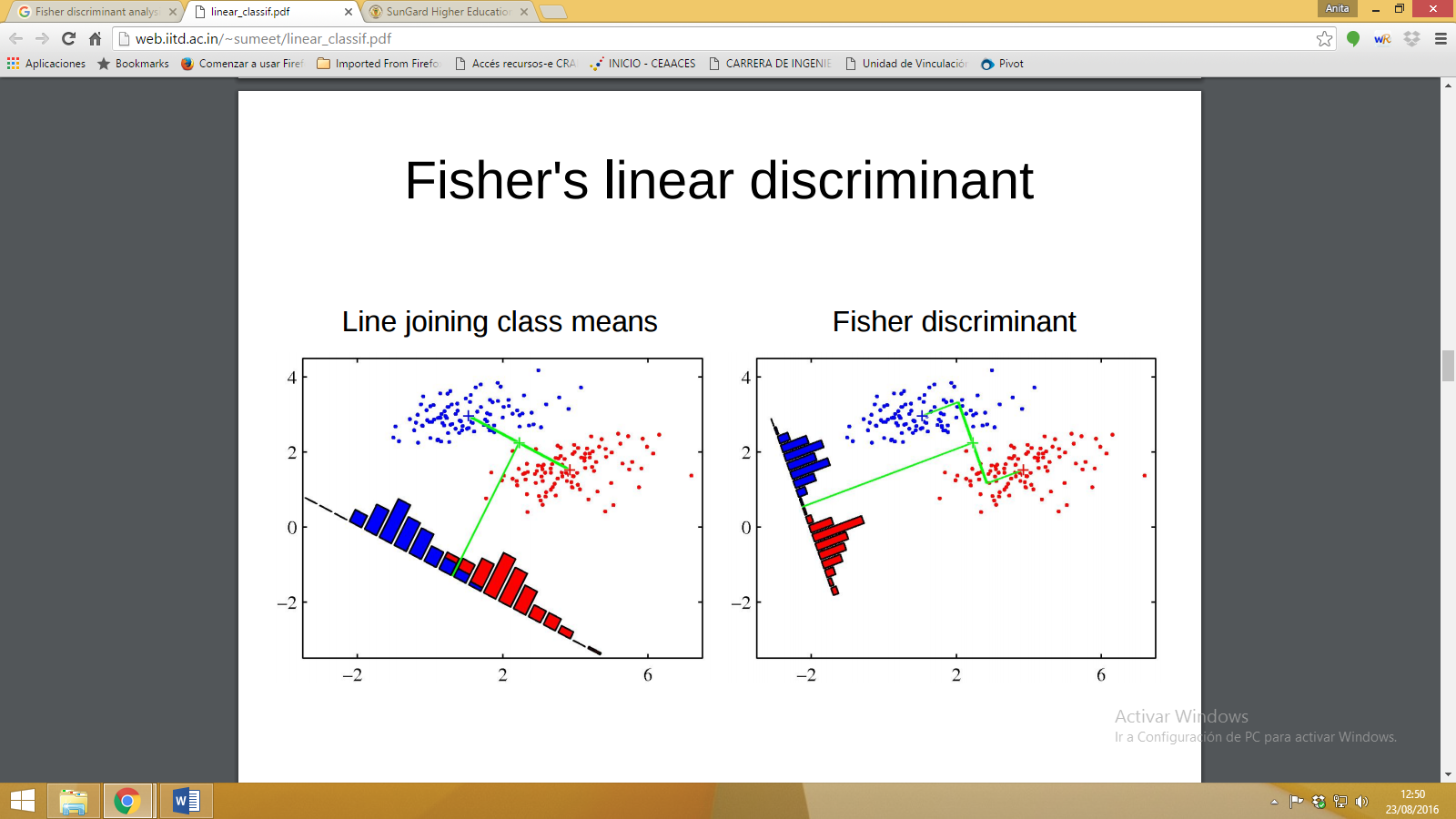 30/SEP/2016
Capt. López Patricio
14
e-Nose
30/SEP/2016
Capt. López Patricio
15
e-Nose
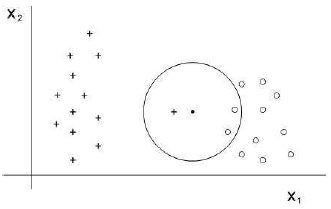 30/SEP/2016
Capt. López Patricio
16
e-Nose
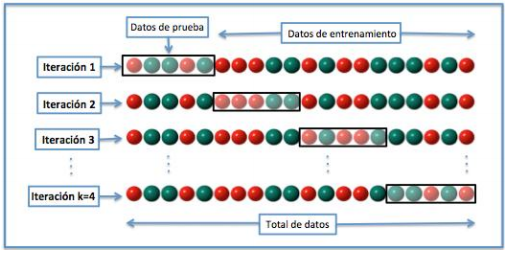 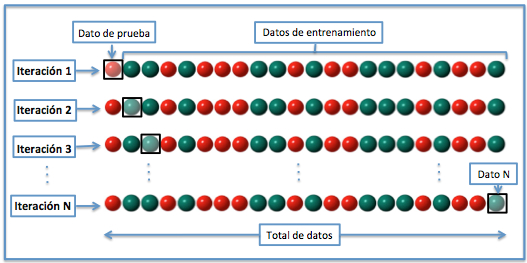 30/SEP/2016
Capt. López Patricio
17
e-Nose
Esquema de bloque prototipo
Tema de la presentacion
Autor de la presentación
18
e-Nose
30/SEP/2016
Capt. López Patricio
19
e-Nose
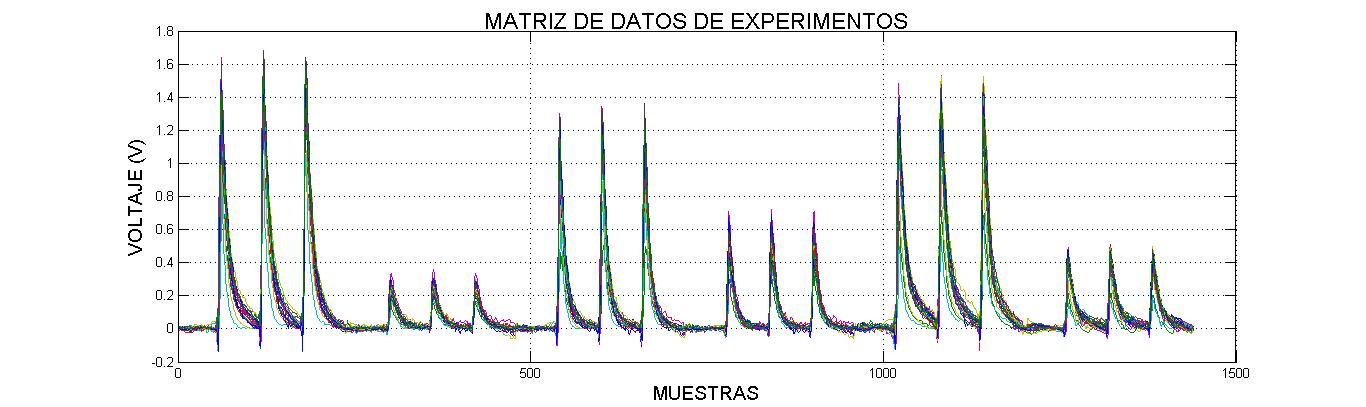 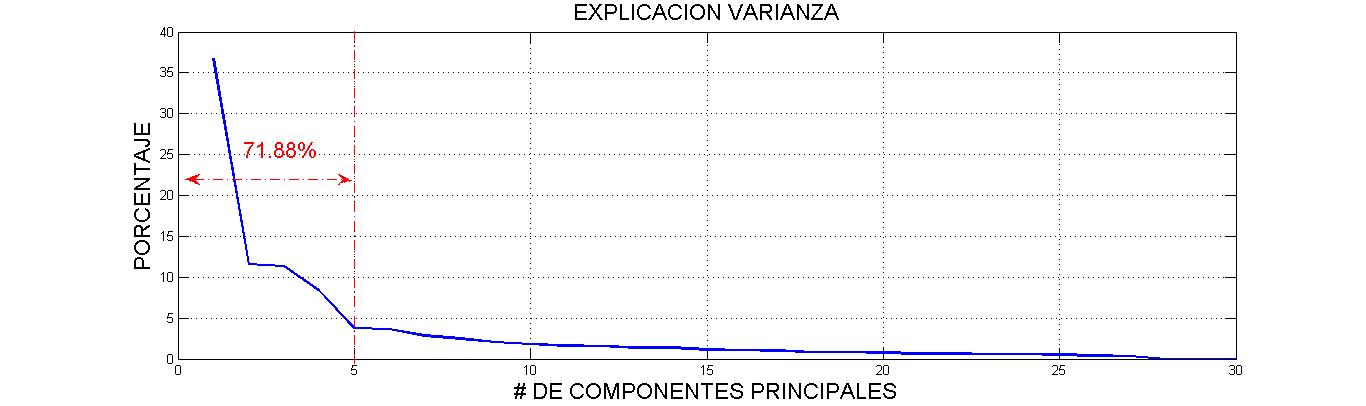 30/SEP/2016
Capt. López Patricio
20
e-Nose
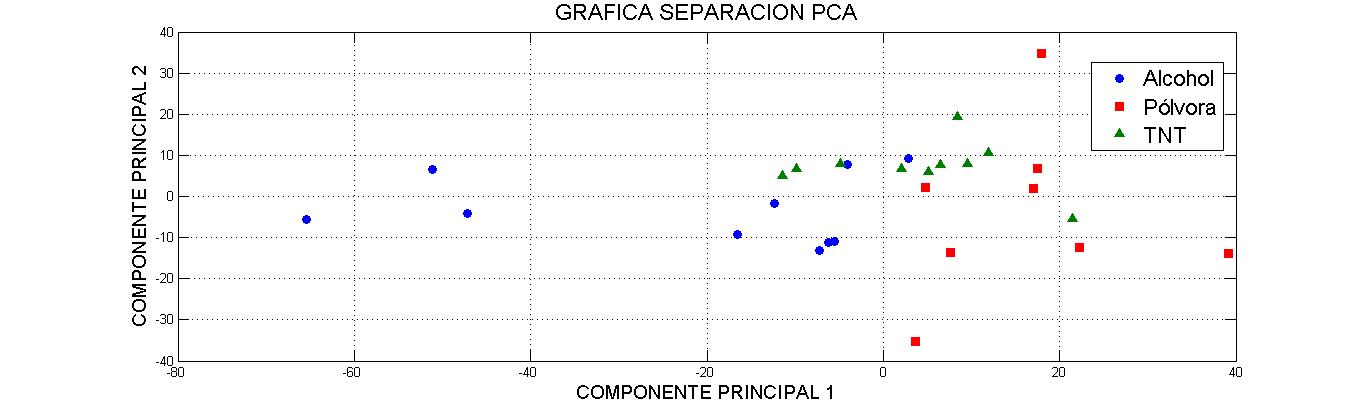 30/SEP/2016
Capt. López Patricio
21
e-Nose
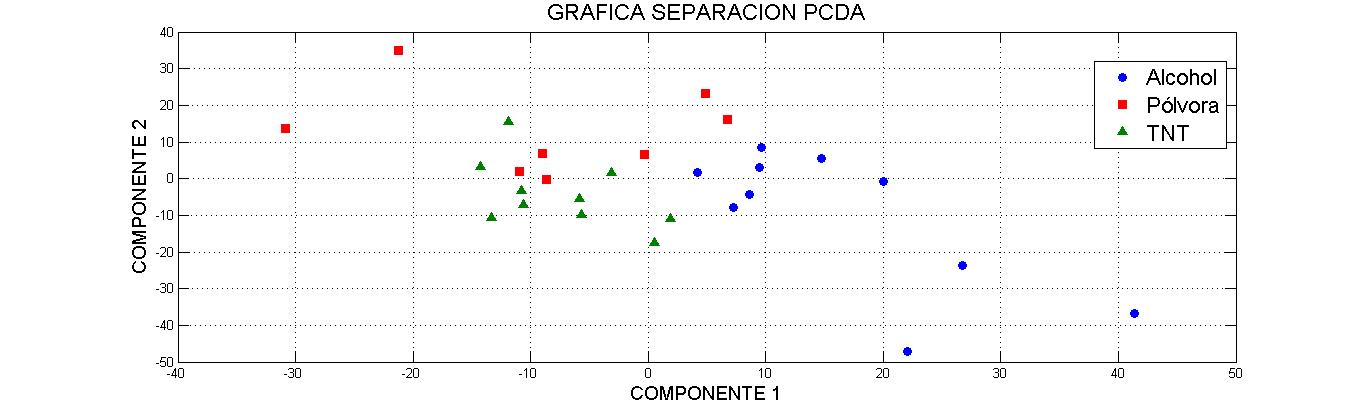 30/SEP/2016
Capt. López Patricio
22
e-Nose
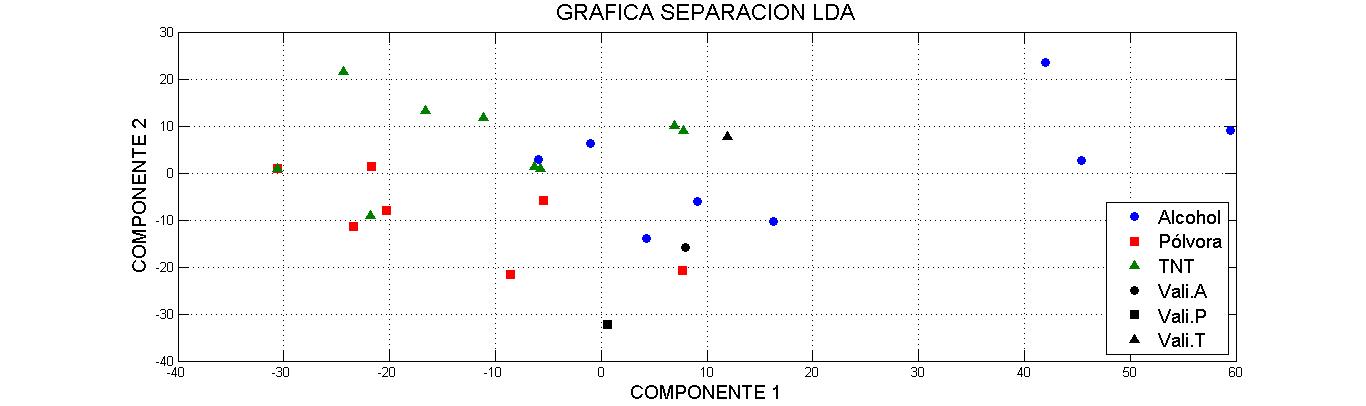 30/SEP/2016
Capt. López Patricio
23
e-Nose
El porcentaje de clasificación del modelo PCDA con un clasificador 3nn para este trabajo es del 70%, es decir que 7 de cada diez clasificaciones son correctas
El porcentaje de clasificación del modelo PCDA con un clasificador 3nn para este trabajo es del 70%, es decir que 7 de cada diez clasificaciones son correctas
30/SEP/2016
Capt. López Patricio
24
e-Nose
30/SEP/2016
Capt. López Patricio
e-Nose
30/SEP/2016
Capt. López Patricio
26
e-Nose
30/SEP/2016
Capt. López Patricio
27